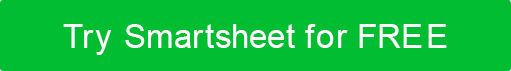 AGILE FLUENCY® MODEL TEMPLATE
PRE-AGILE
SHIFT
Team Culture
SHIFT
FOCUSING
DELIVERING
Team Skills
SHIFT
OrganizationalStructure
SHIFT
STRENGTHENING
OPTIMIZING
OrganizationalCulture
agilefluency.org
Copyright 2012-2018 James Shore and Diana Larsen.
Agile Fluency is a trademark of James Shore and Diana Larsen. You may reproduce this diagram in any form so long as this notice is preserved.
Place the check mark icon on the model to indicate the fluency you are using. 
Select the corresponding slide to enter discussion text.
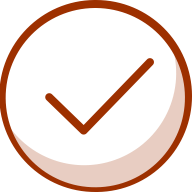 PRE-AGILE
SHIFT
Team Culture
SHIFT
FOCUSING
DELIVERING
Team Skills
SHIFT
OrganizationalStructure
SHIFT
STRENGTHENING
OPTIMIZING
OrganizationalCulture
FOCUSING
agilefluency.org
Copyright 2012-2018 James Shore and Diana Larsen.
DELIVERING
agilefluency.org
Copyright 2012-2018 James Shore and Diana Larsen.
OPTIMIZING
agilefluency.org
Copyright 2012-2018 James Shore and Diana Larsen.
STRENGTHENING
agilefluency.org
Copyright 2012-2018 James Shore and Diana Larsen.